verksamhetsplan  2023inkl strategisk plan 2025
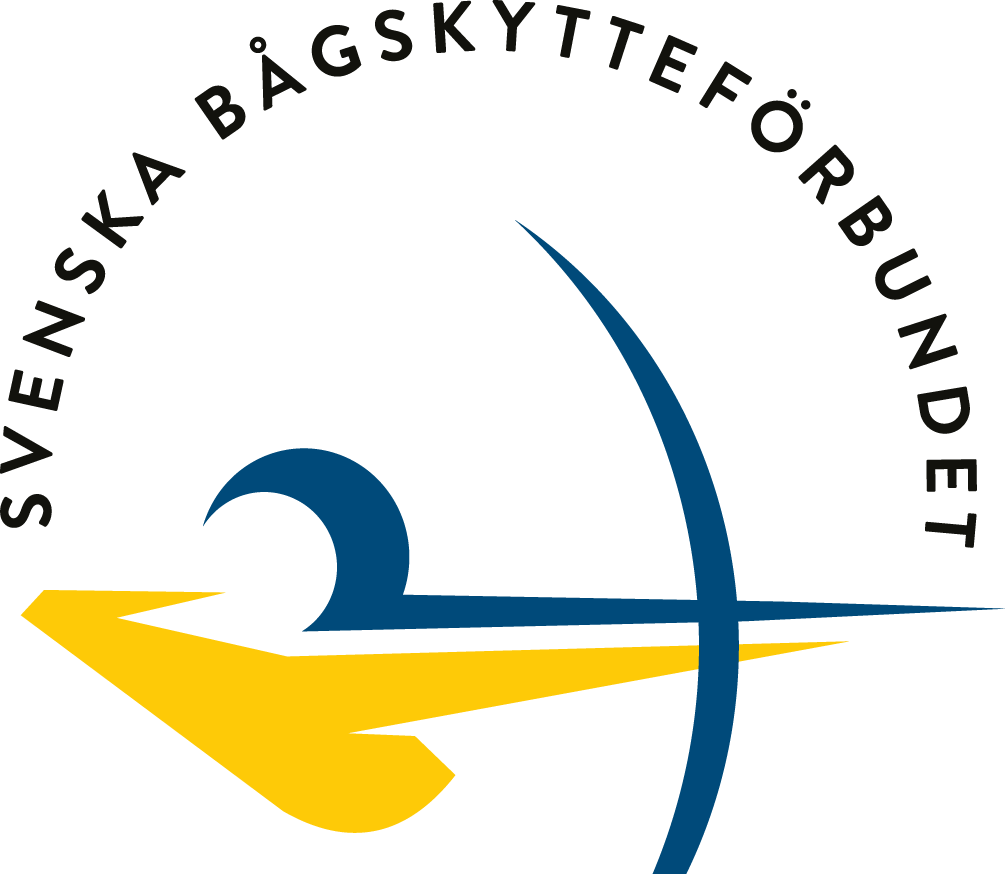 2023-03-12           Svenska bågskytteförbundet
Strategiska mål 2025
Mål
Inkluderande bågskytte med välutbildade ledare
Alla är välkomna och känner att de utvecklas med glädje och gemenskap
Vision:
Bågskytte för alla överallt alltid
Modernt bågskytte
Tävlings- och träningsformer för  att utveckla och bredda bågskyttesporten
Värdeord: Glädje Gemenskap Modern
Slogan: 
Bågskytte – bästa idrotten!
Konkurrenskraftigt landslag
En modern elitverksamhet ger ökat  intresse och stolthet
Goda ekonomiska förutsättningar
Livskraftig verksamhet som möjliggör långsiktig utveckling
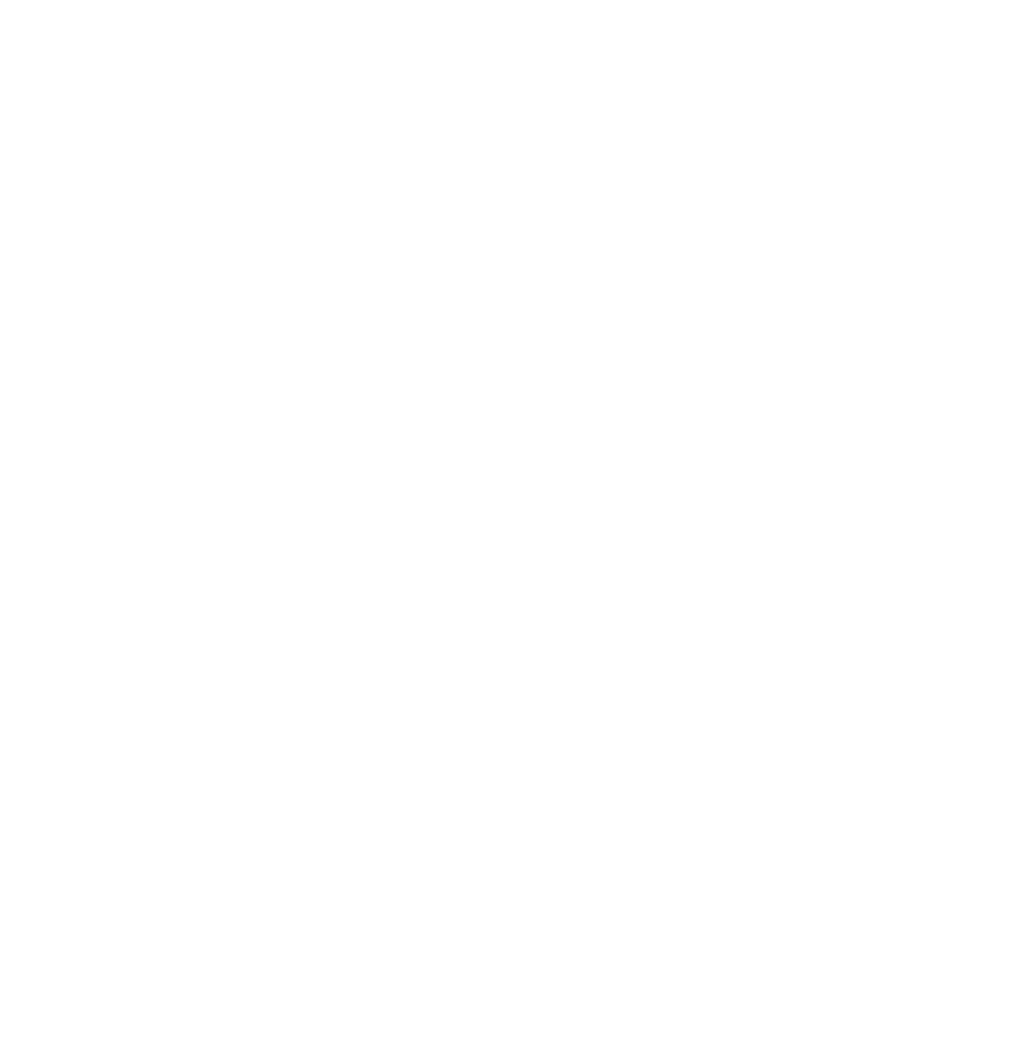 Idag och imorgon
Inkluderande bågskytte med välutbildade ledare
Modernt bågskytte
Konkurrenskraftigt landslag
Goda ekonomiska förutsättningar
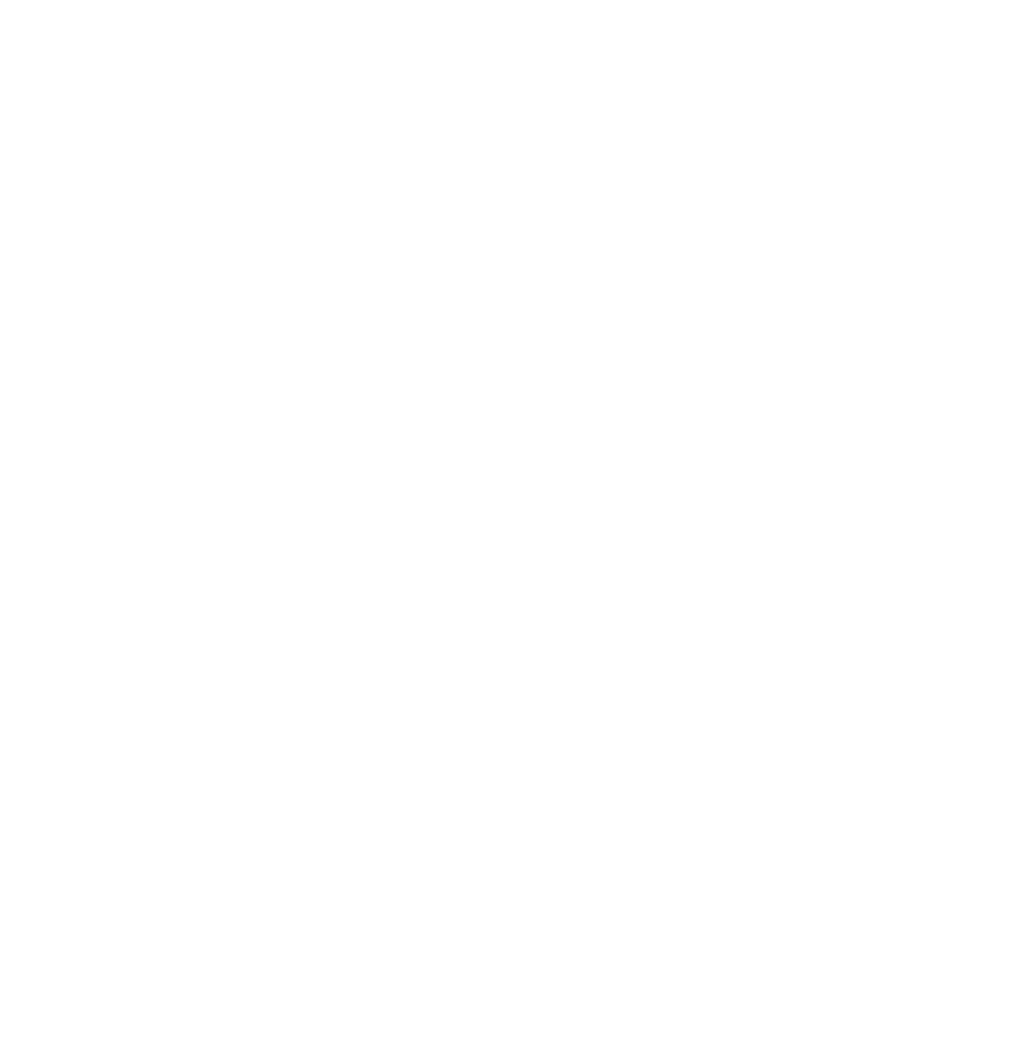 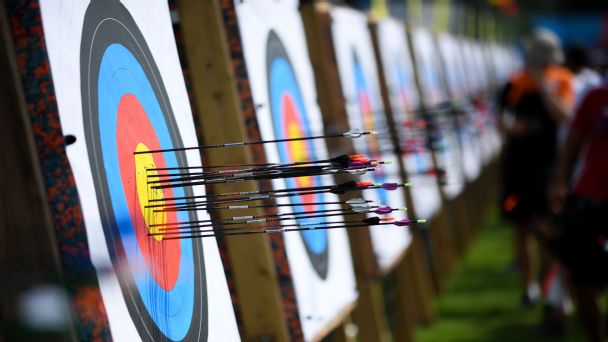 MÅL 2025
Antalet medlemmar		11 000 		 (9771*,10300**)
Antal föreningar		     160		(155*)
Antal utbildade ledare och tränare      800		(ca 500*)


						 * 2022
						** 2019
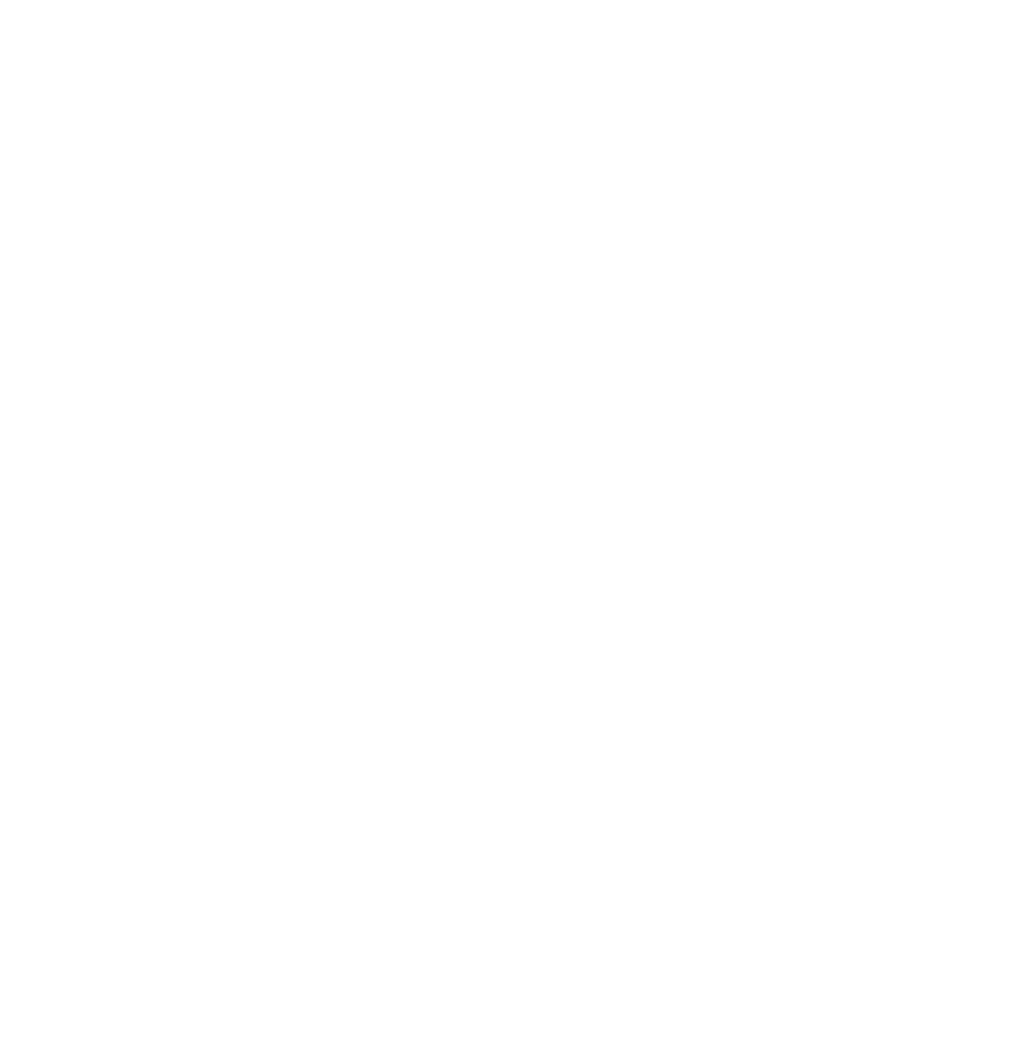 Sammanfattning av huvudfokus 2023
Bågskytte för alla  - främja psykisk hälsa
	 - ökad välbefinnande inkl NPF
Kommunikation
 	- förbättra upplevelsen och informationen om bågskytte
Få flera att upptäcka eller återupptäcka ”Bågskytte bästa idrotten”
Ledarlyftet 
	– utbilda Sveriges tränare och ledare enligt framtagen 	modell från utbildningskommittén
Elitplattform Olympiskt bågkytte 2032
	 - uppstart av långsiktig satsning
Innovation i träning och tävling
	 - påbörja implementering av  RunArchery, SkiArchery, e-	archery , ActionArchery och rekreationsbågskytte
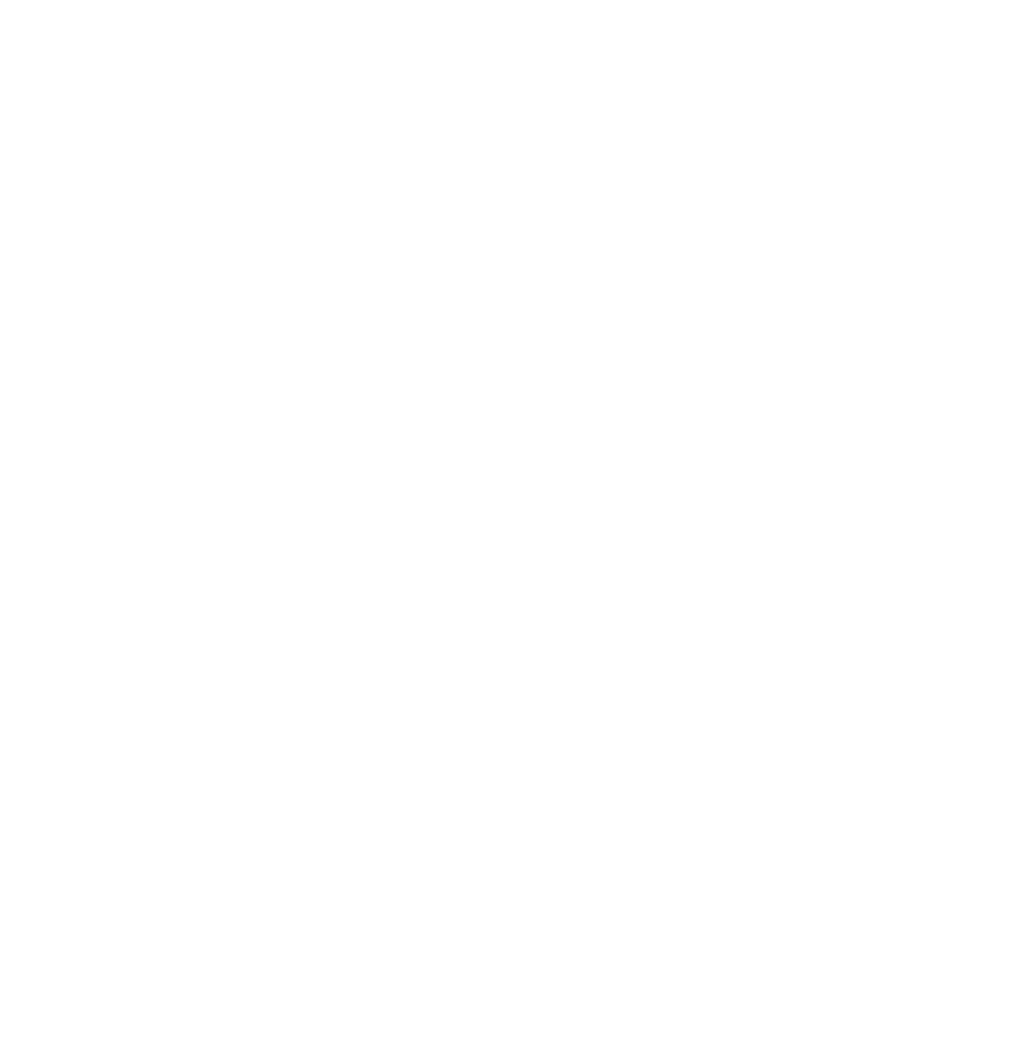